Maintenance BC  - NZTA assessment in TIO
Maintenance BC assessment
11 thematic questions
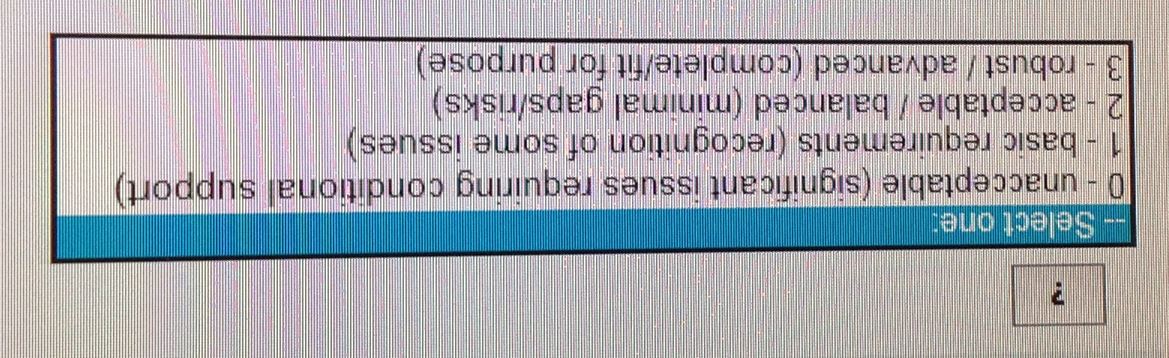 Q1: Strategic Alignment
What consideration has been given to progressing Government priorities, regional priorities, the One Network Road Classification (ONRC) outcomes and measures? How do the strategic drivers align to the Long Term Strategic View?

Briefly describe the information that demonstrates how the business case:
Supports and aligns to government priorities
Takes account of regional priorities
Is informed by the Long Term Strategic View
Responds to the One Network Road Classification customer levels of service and performance measures framework
Q2: Strategic Direction
What issues additional to the national (GPS) and regional priorities need to be addressed in managing the network? 

Briefly describe the information that identifies issues such as:
Long term trends that impact on the network’s customer levels of service
Acceptable levels of service gaps
Risks to the reliability and continuity of the network
Other priorities identified in the business case
Q3: Problem identification- Current state
For the issues identified above, does the business case documentation provide evidence to indicate the scale of the problem, or opportunity, and give some indication of the relative importance and urgency of the issues? 

Briefly describe the information that provides:
What would be the consequences of not addressing the problem(s) or opportunity and the urgency eg 0-3 yrs, 3 – 10 yrs. 10 yrs +
A clear statement of the current state problem or problems, or opportunities being addressed
Q4:  Objectives (benefits (outcomes)/ performance measures): identified & reasonable
What benefits and performance measures, at a network level related to the maintenance programme, have been identified and are they reasonable? Briefly describe information provided on:
The future benefits (outcomes) and how well they will address the problem/s identified
The performance measures for benefits, and whether they will provide adequate evidence that the benefits have been achieved.
How well the programme responds to the ONRC framework and customer levels of service (current and future state)
Q5:	Core programme
For the programme as a whole and for each of the work category bids, is there sufficient evidence to show the programme has been optimised for both the mix and timing of interventions, and is there an appropriate
procurement approach to deliver value for money in the short, medium and long term?

The business case and supporting information must demonstrate and  you need to be satisfied that:
What consideration was given to addressing the problems/opportunities through maintenance and/or additional improvement activities (funded through the relevant  Improvements Activity Classes) and/or enhanced delivery arrangements
Cost and level of service performance benchmarking compared to national, regional and local peers
The programme has been optimised effectively for scope, quantity, timing and deliverables
Q6: Enhanced programme
Where funding is sought above the Core Programme level, the investment partner will need to demonstrate the rationale and evidence of the value proposition for the enhanced funding request. 

The business case and supporting information must demonstrate and you must verify:
The AO has the capability to deliver the proposed enhanced programme in the most cost effective way
The consequences of not investing in the enhanced programme
That the additional works and investment proposed are the best means to address the customer levels of service opportunities sought under the Investment Assessment Framework (IAF) High Results alignment rating for maintenance
Q7: Alignment of programme expenditure
How well are planning documents aligned to the core programme (and any associated funding applications) in TIO?  

Review documentation/references provided and provide assurance that there is:
Any gaps are identified
An alignment between the planning documentation and the TIO funding application  for the total core programme (including any service improvement(s))
Q8: Smart, fit for purpose procurement of services
What, if any, emerging procurement-related issues and opportunities or outstanding issues have been identified? 

Briefly identify:
Any emerging risks or opportunities related to procurement that need to be addressed or accommodated in future
If there are any issues or risks identified in the procurement strategy where further mitigation is required.
Whether there is a procurement assessment consistent with the Smart Procurement evaluation guide published by the Road Efficiency Group (REG) procurement group
Smart, fit for purpose procurement of services
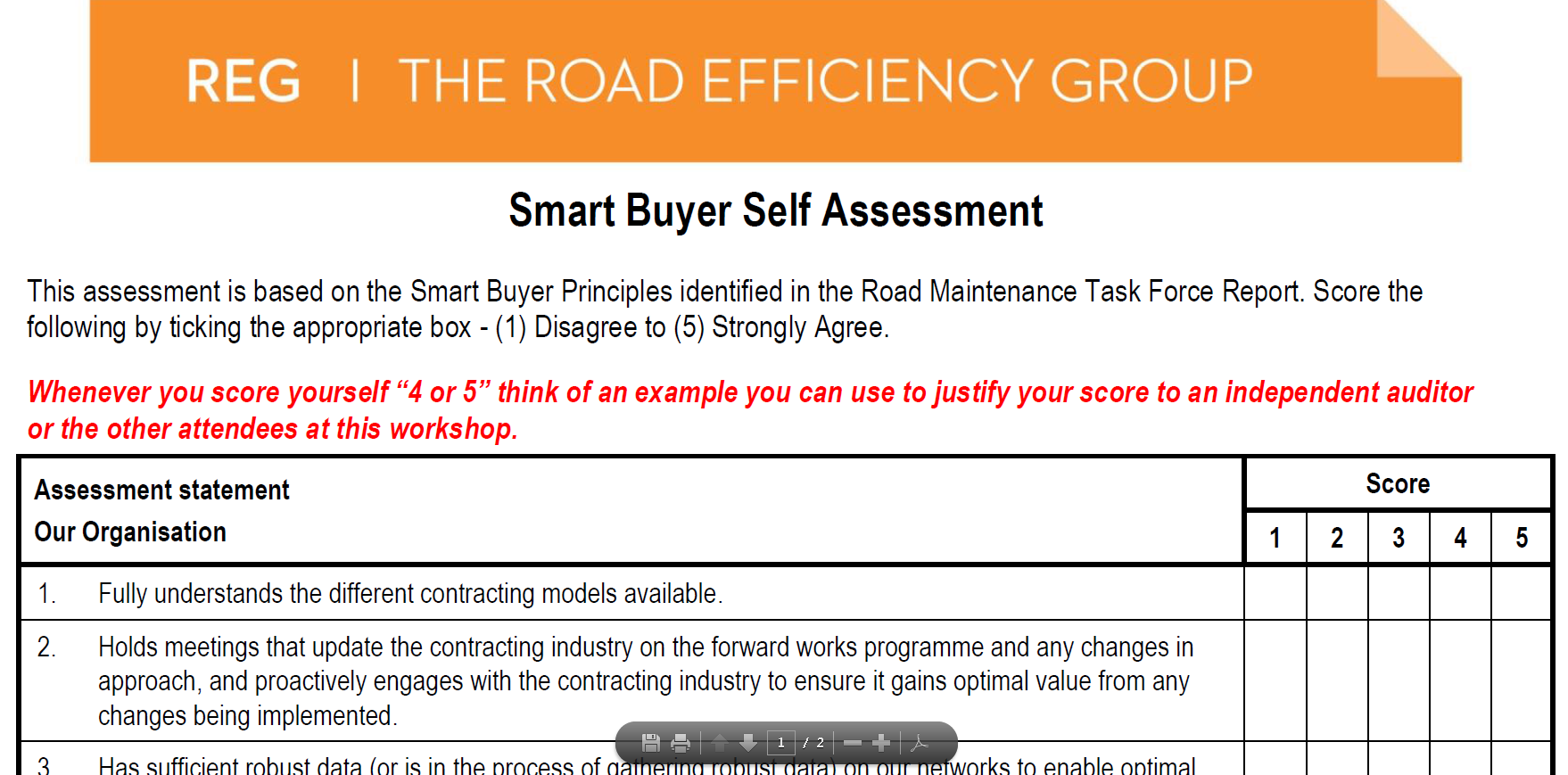 Q10: Integration / planning
How well is the delivery of the proposed programme and related activities aligned and integrated?

Briefly describe:
Does the proposal ensure optimal programme delivery efficiency and co-ordination with suppliers and partner organisations?
How the programme takes account of other agencies programmes / activities  that may affect and/or be critical to achieving the desired outcomes
Q10: Performance management
What is the confidence that the programme can be delivered and risks managed? 

Briefly describe:
Identify, if any, concerns related to delivery of the maintenance programme such as work quality, timeliness of responses, and ability to detect and respond to changes in conditions or circumstances.
How findings from previous Transport Agency audits have been, or will addressed, and your confidence in the programme owner to deliver on the planned approach.
Q11: Confidence in delivery/risk management
What is the confidence that the programme can be delivered and risks managed?

 Briefly describe:
The capability and the capacity of the organisation to deliver and manage the future programme and related activities, particularly in terms of  adequacy of resourcing and skillsets available
The extent to which risks have been adequately identified for the type/ complexity of the network (and/or related activities) and whether there is a sound risk mitigation strategy in place
The proven track record of sound delivery with previous investments in the continuous programme and related activities (particularly in terms of timing and alignment/management of the funding allocation)